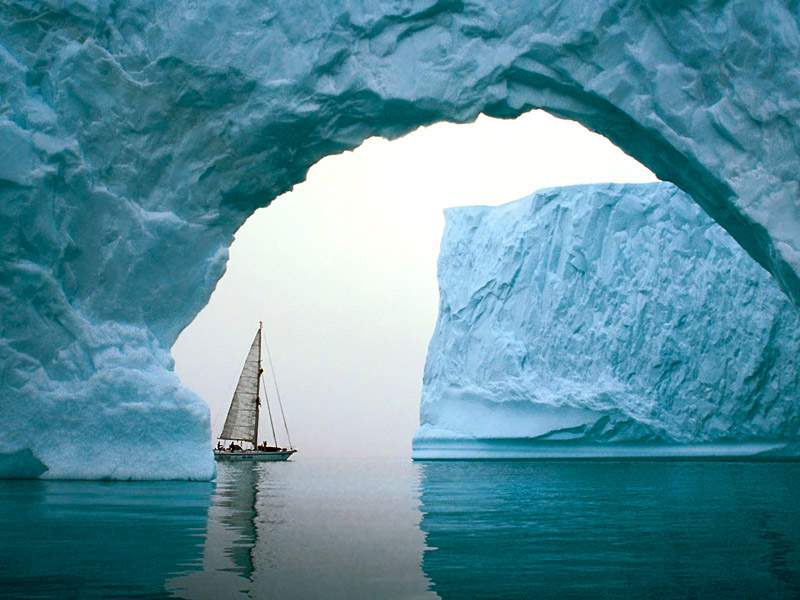 AVALIAÇÃO ACÚSTICA DA VOZ
Profª Drª Lídia Teles
[Speaker Notes: Voz veículo das mensagens, das emoções, espelho da alma. quer ser ouvida, compreendida. Reconhecemos uma pessoa pela voz, reconhecemos uma emoção, uma intensão. 
A voz é hoje instrumento essencial para o trabalho em inúmeras profissões.
Quanto mais a conhecermos, maiores os recursos para a prevenção de alterações, para a reabilitação e para o seu aprimoramento. 
Por isso hoje vamos conhecer as grandezas físicas do som da voz, para que possamos compreender as e análises, as medidas, os parâmetros que podemos quantificar e identificar fisicamente
A avaliação da voz é um dos procedimentos mais importantes para o Fonoaduiólogo que trabalha com indivíduos com distúrbios vocais, com ou sem patologias laríngeas, e com os profissionais da voz (multi usuários da voz)
Avaliação perceptivo auditiva (percepção do clínico)
Complementada com a avaliação visual (endoscopia)
E com a avaliação acústica 
Como vcs sabem acabamos de receber nosso laboratório de voz (na clínica de Fono)
Portanto se queremos fazer uma avaliação de qualidade, precisamos compreender melhor as medidas acústicas que os programas no oferecem, para poder interpretá-las corretamente.]
CONHECENDO O ESPECTRO DO SOM
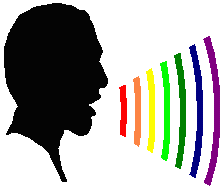 Características acústicas da voz
A voz é uma onda sonora produzida pela vibração das pregas vocais durante a passagem aérea.
É uma onda complexa – é a união muitas ondas senoides
constituído por uma frequência fundamental (f0) e 
inúmeros componentes da f0, harmônicos
É uma onda quase períódica
A voz é amplificada nas cavidades de ressonância.
VOZ
ONDA COMPLEXA
QUASE PERÍÓDICA
Amplitude (dB)
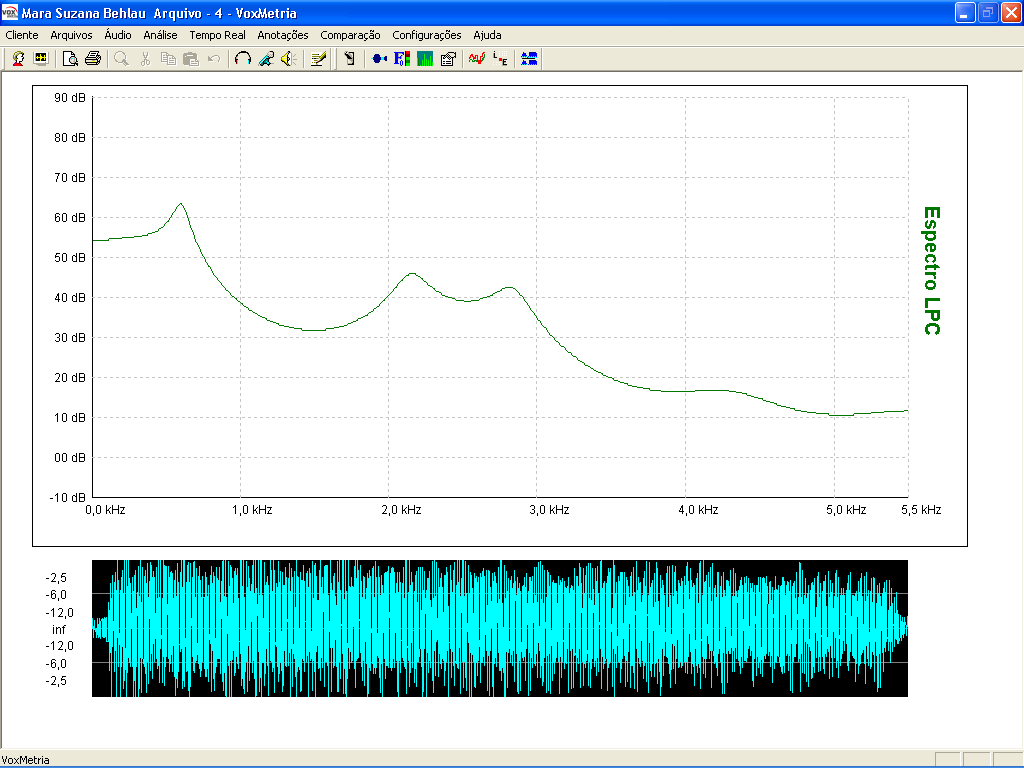 Tempo (seg)
Amplitude (dB)
Tempo (seg)
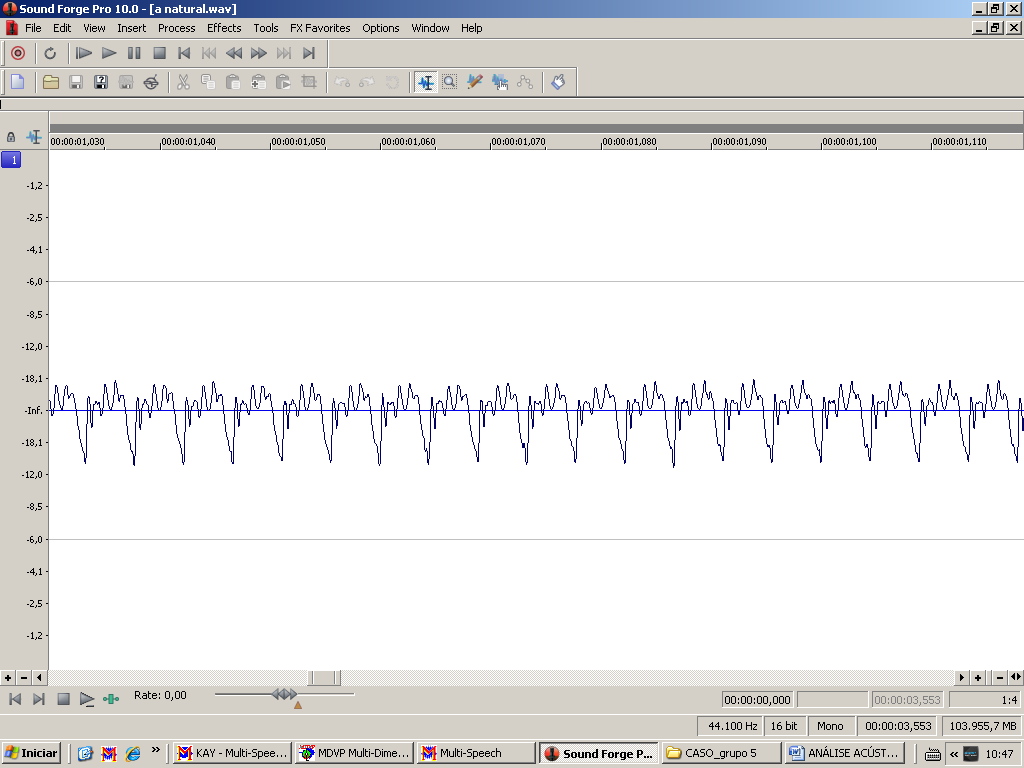 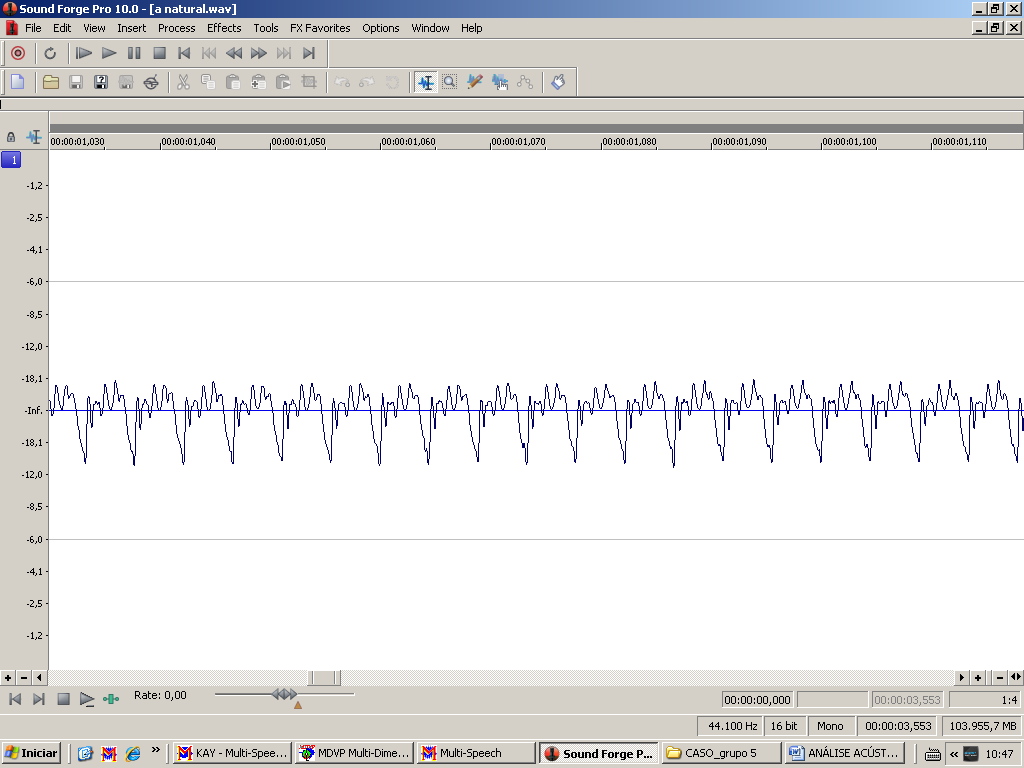 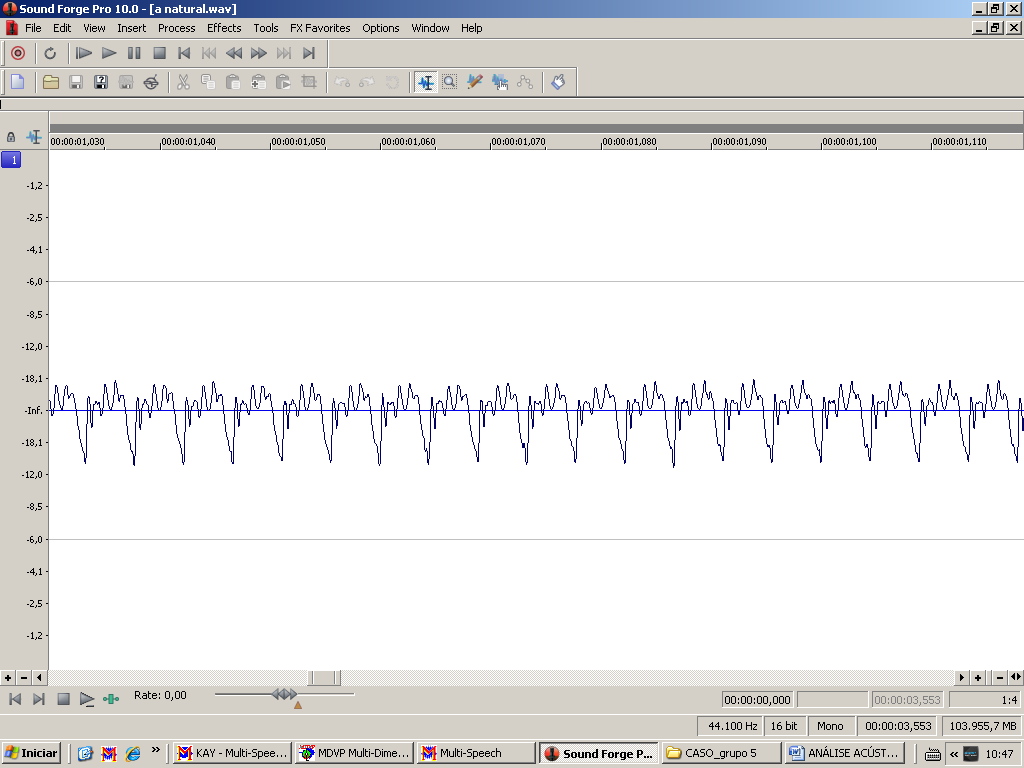 Somente vogais 
tem ondas quase periódicas
Transformada de Fourier (TF)
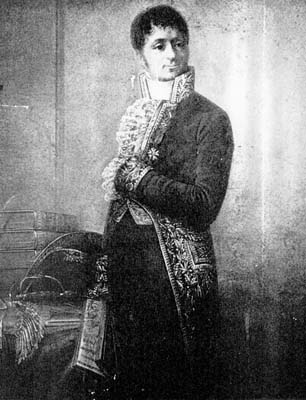 PERMITIU A ANÁLISE ACÚSTIICA DO SOM
Transformada de Fourier (TF)
“Ondas periódicas complexas
 podem ser analisadas
 em seus componentes sinusoidais, 
determinando-se a amplitude                          e fase de cada um deles.”
Jean Baptiste Fourier (1768 – 1830) Matemático francês séc. XIX
Sinal de onda
periódica
ESPECTRO
amplitude
amplitude
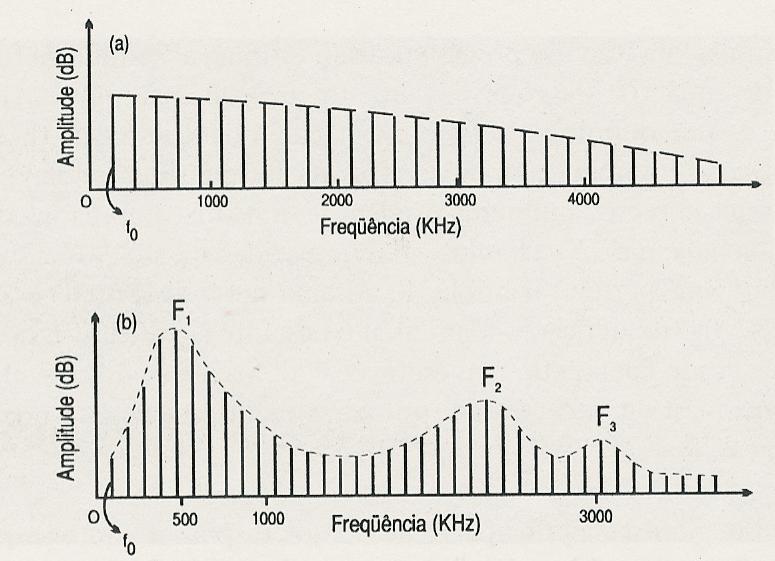 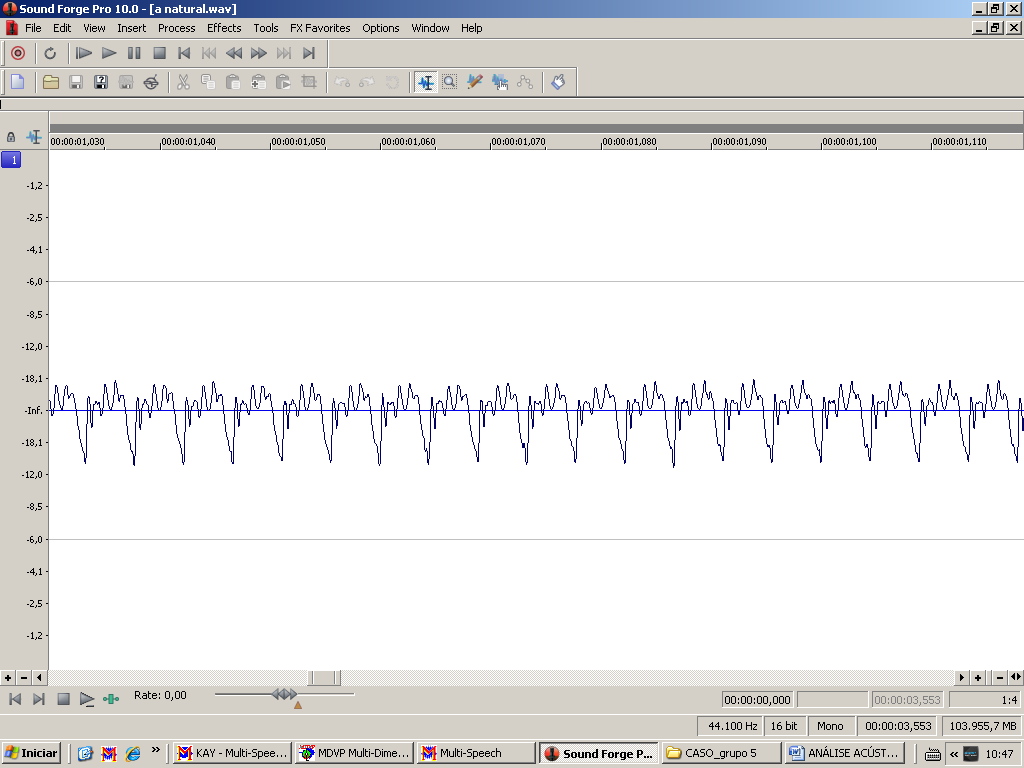 Tempo (s)
Frequência
Espectro
relação entre
 amplitude e freqüência
Amplitude
Tom puro
(senoide)
F0
Frequência
VOZ
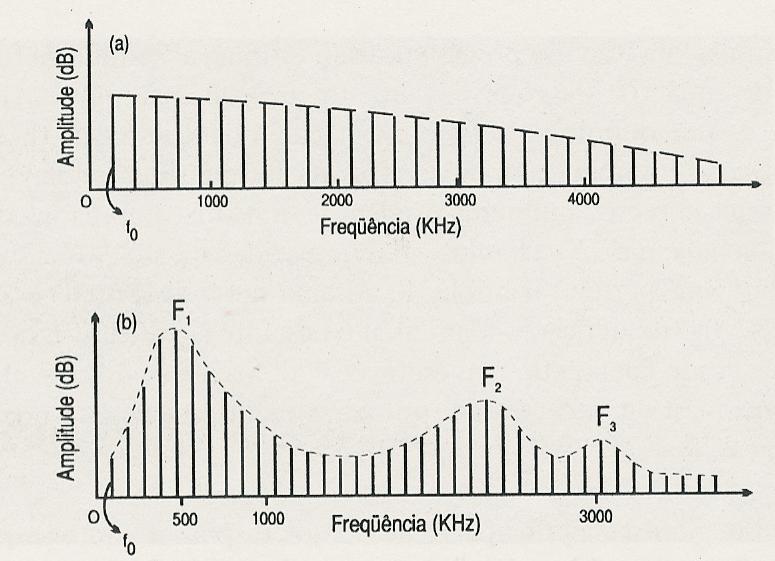 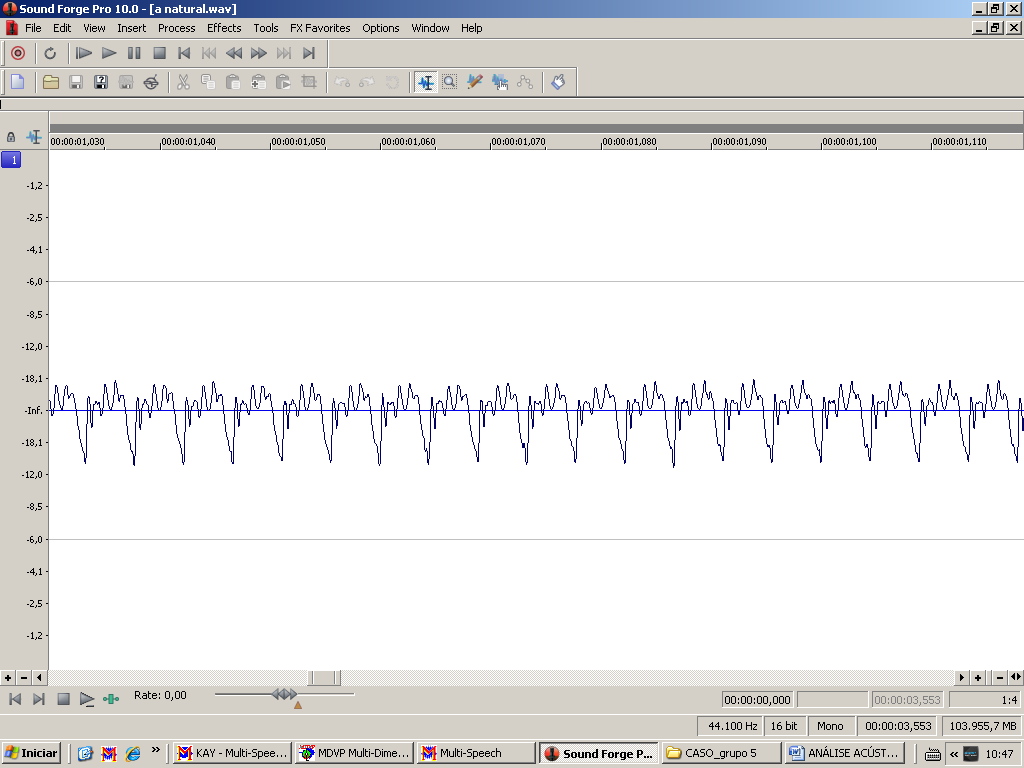 Onda 
complexa
Amplitude
Freqüência
Ruído
fenômeno acústico não periódico, 
sem  componentes harmônicos definidos.
(Fernandes, J.C., 2003)
Harmônicos
gerados na glote
Som produzido na glote
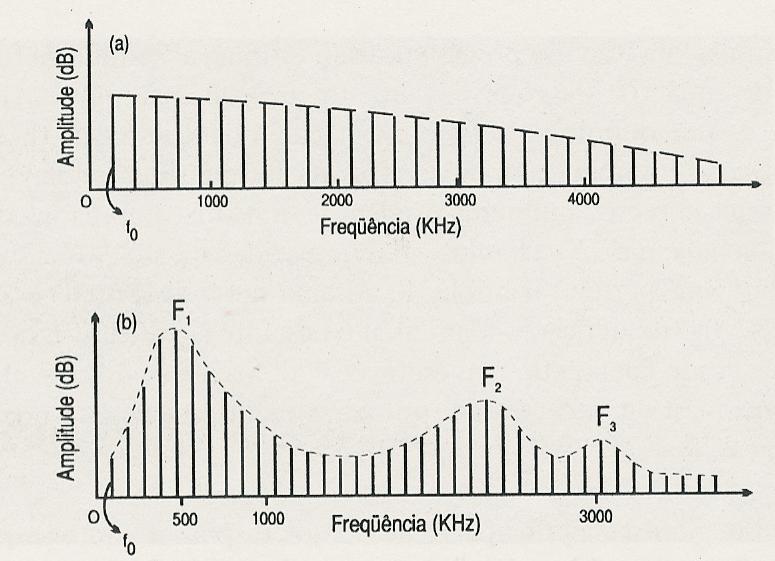 F0
O primeiro harmônico é a F0
Som modificado pelo Trato vocal
Amplificação de grupos de harmônicos no 
Trato vocal
(Formantes)
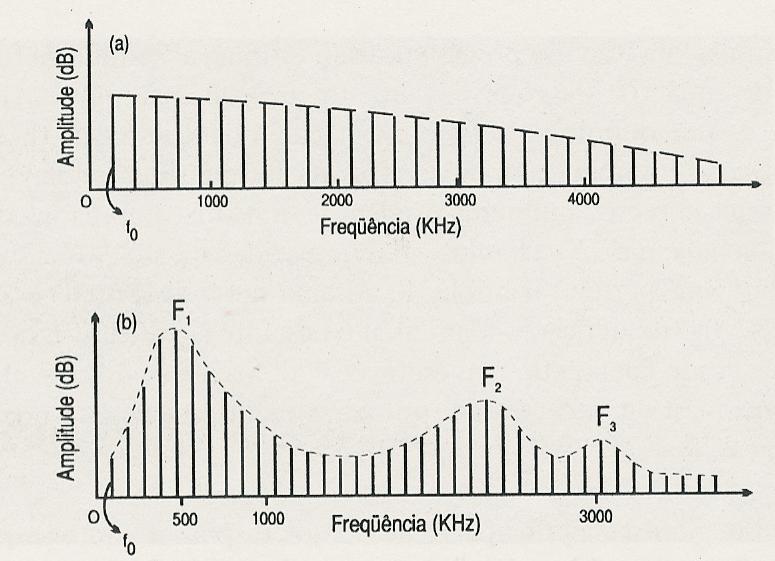 [Speaker Notes: Depende das características da fonte]
Harmônicos
Harmônicos são frequências múltiplas da 
Frequência fundamental (f0) também chamada de primeiro harmônico (f1) =>    f1 = f0 

 A frequência do 2º harmônico (f2) é duas vezes o valor da frequência fundamental (f0) =>    f2 = 2.f0 

 O 3º harmônico (f3) é três vezes a f0 =>    f3 = 3.f0 

 Assim por diante =>    fn = n.f0
HARMÔNICOS
São ondas componentes da Frequência fundamental (F0) 
– são todos múltiplos da F0
- Todos gerados na glote
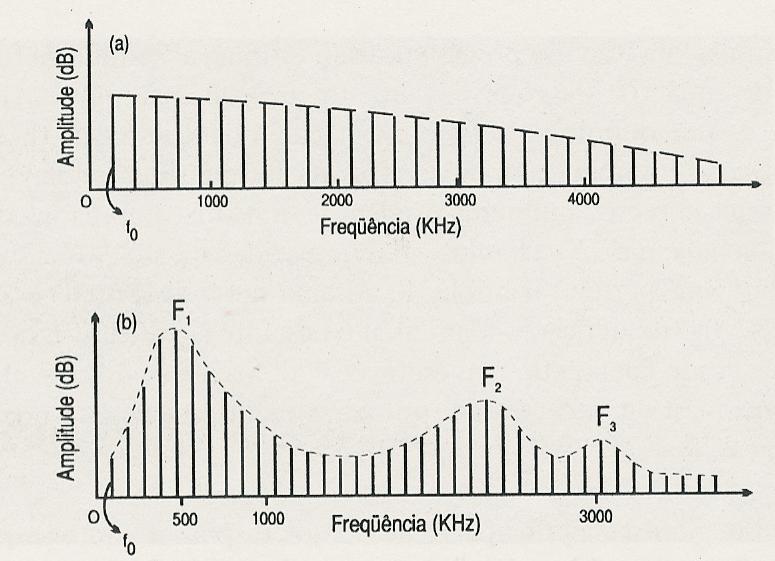 F0
O primeiro harmônico é a F0
[Speaker Notes: Depende das características da fonte]
FORMANTES DO SOM
Grupos de harmônicos amplificados
Faixas de frequência com maior energia
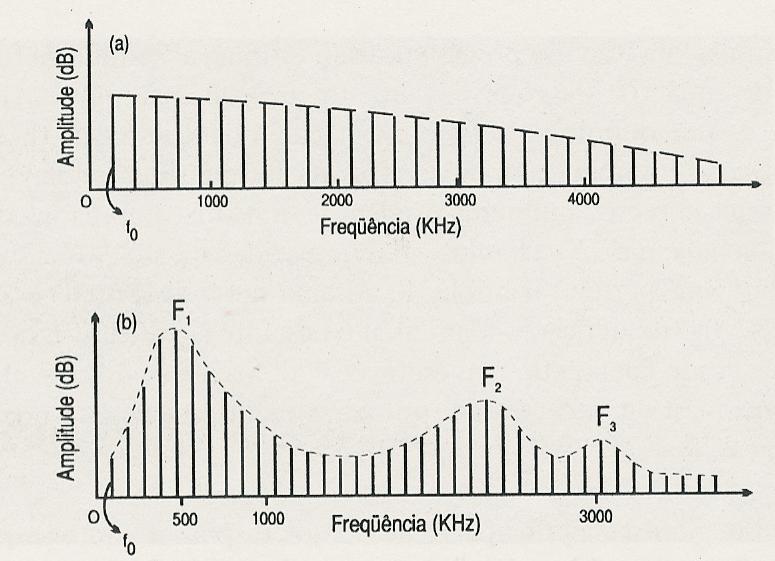 [Speaker Notes: Depende das características da fonte]
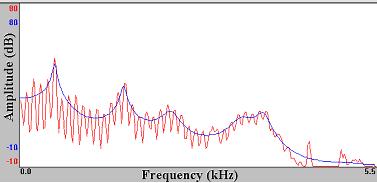 F1
F2
F3
FORMANTES DO SOM
É o Trato Vocal que amplifica grupos de harmônicos
Movimento da língua, lábios e palato.
Corresponde a um mecanismo articulatório que 

define as VOGAIS
VOGAIS
São identificadas 

pelos grupos de harmônicos

amplificados no Trato vocal
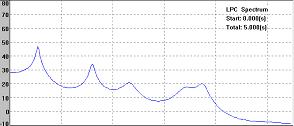 LPC
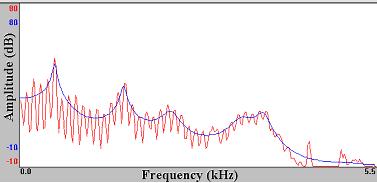 F1
F2
F3
FFT  - Fast Fourier Transformation
Tipos de espectros da voz humana que ressalta as frequências dos FORMANTES
LPC – Linear Predictive Coding
Envelope do espectro
FFT
LPC
Espectrograma 3D
Espectrografia acústica
A espectrografia acústica é realizada por meio da análise do espectrograma, um gráfico tridimensional que apresenta a frequência, medida em Hertz (Hz), na ordenada, o tempo, medido em segundos (s), na abscissa  e intensidade, medida em decibel (dB), de acordo com a intensidade de coloração do traçado. 

Os filtros utilizados nos espectrogramas são o de banda ou faixa estreita, ideal para a visualização dos harmônicos do som, e o de banda ou faixa larga, que facilita a observação dos formantes.
ESPECTROGRAMA
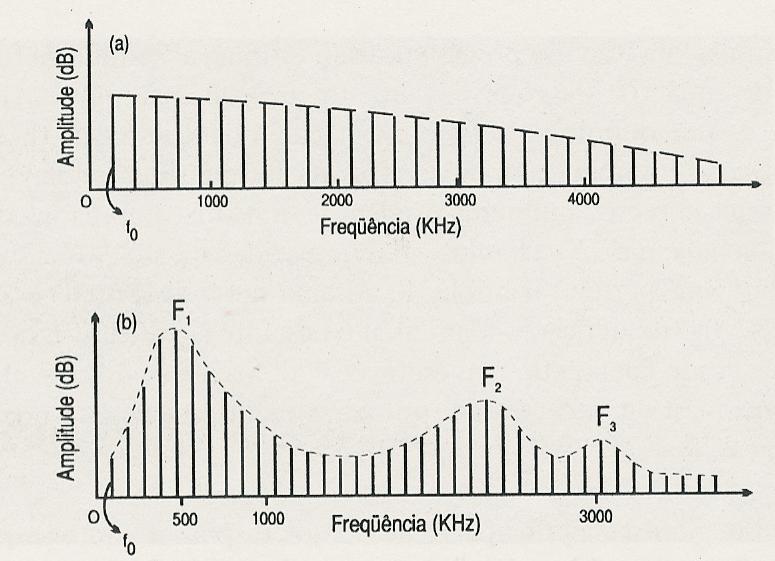 Aplitude /intensidadede coloração
Gráfico 3D
Amplitude
Frequência
Tempo
ESPECTROGRAMA
Gráfico 3D
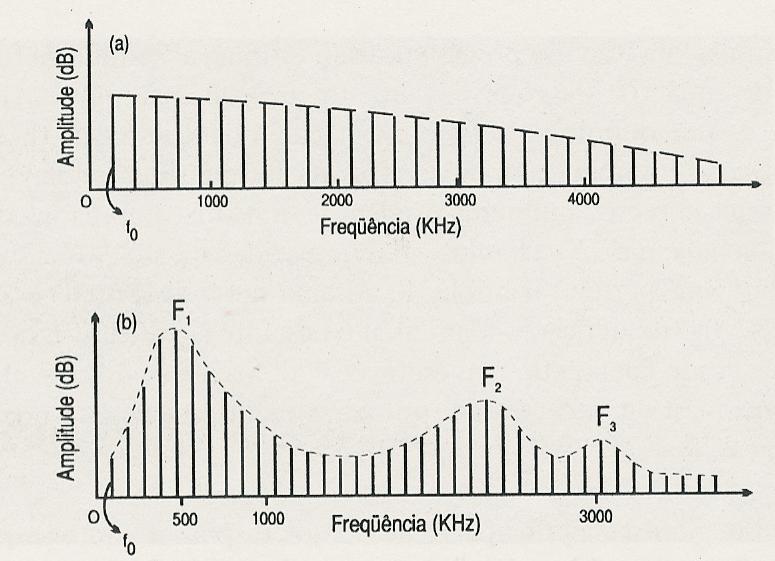 Amplitude
Frequência
Tempo
/a/
ESPECTROGRAMA
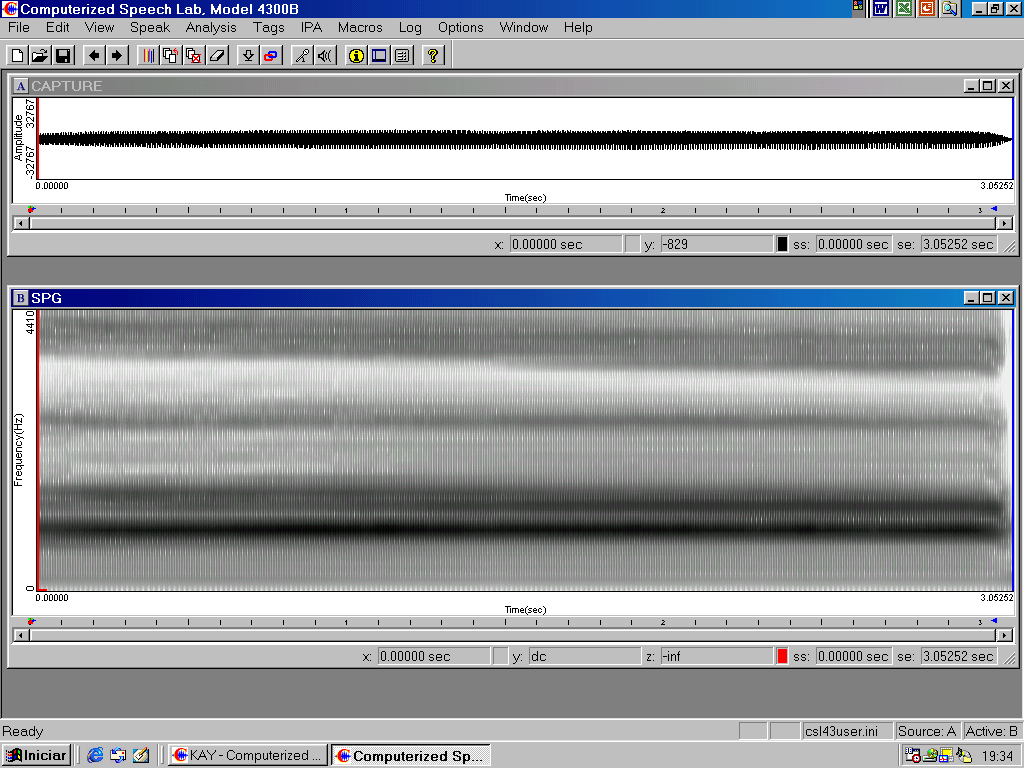 Banda larga
Frequência
Banda estreita
Frequência
Tempo
Banda Larga
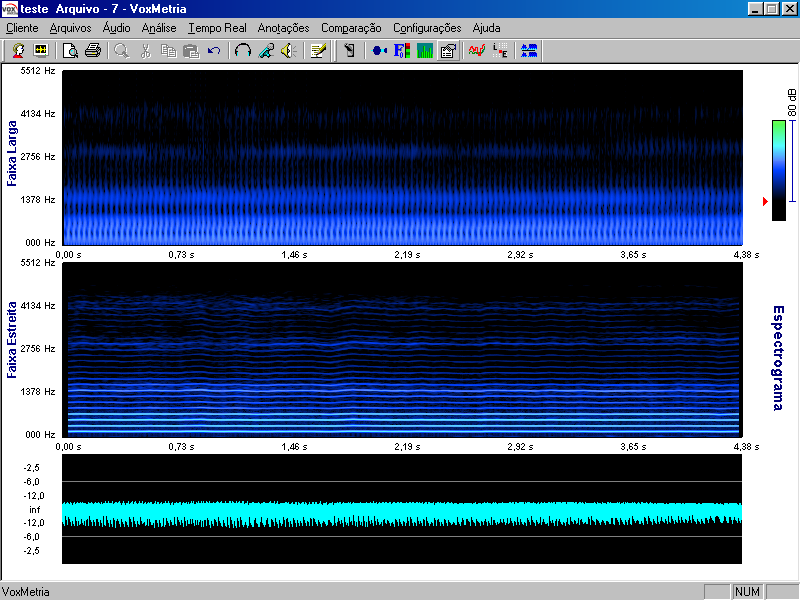 3º formante (F3)
2º formante (F2)
1º formante (F1)
Banda Estreita
Harmônicos
f0
Espectrograma
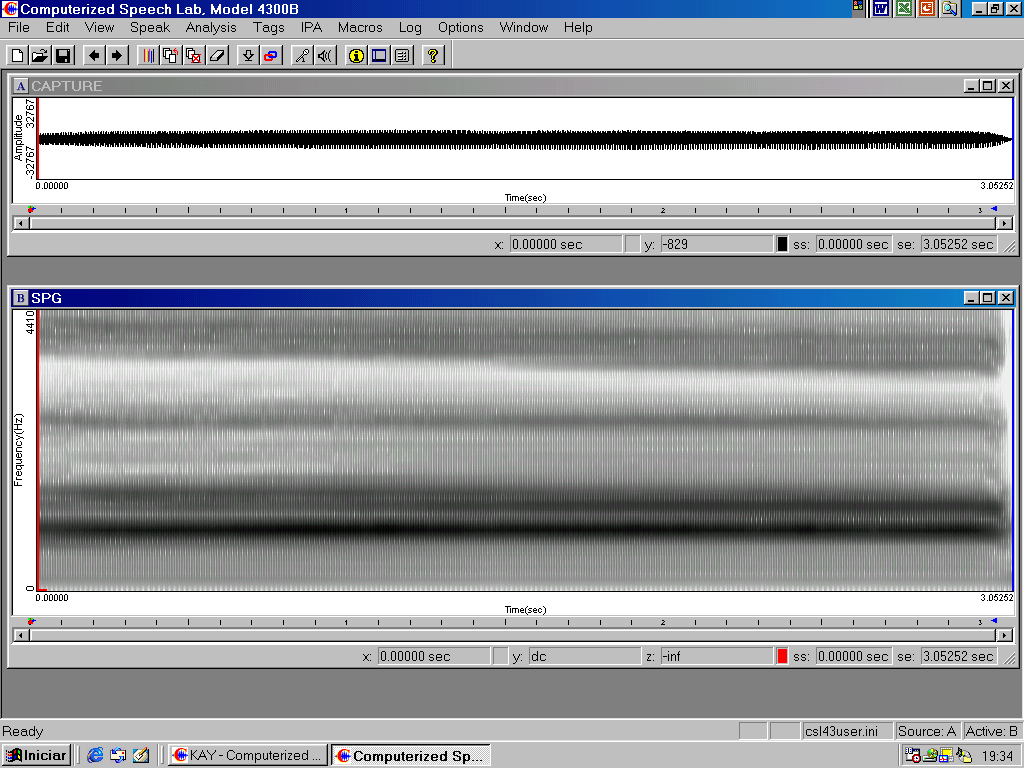 /a/
Evidencia os Formantes
ESPECTROGRAMA   Banda LARGA
Amplitude
Tempo
F4
F3
Frequência
F2
F1
Tempo
[Speaker Notes: /a/]
ESPECTROGRAMA    Banda ESTREITA
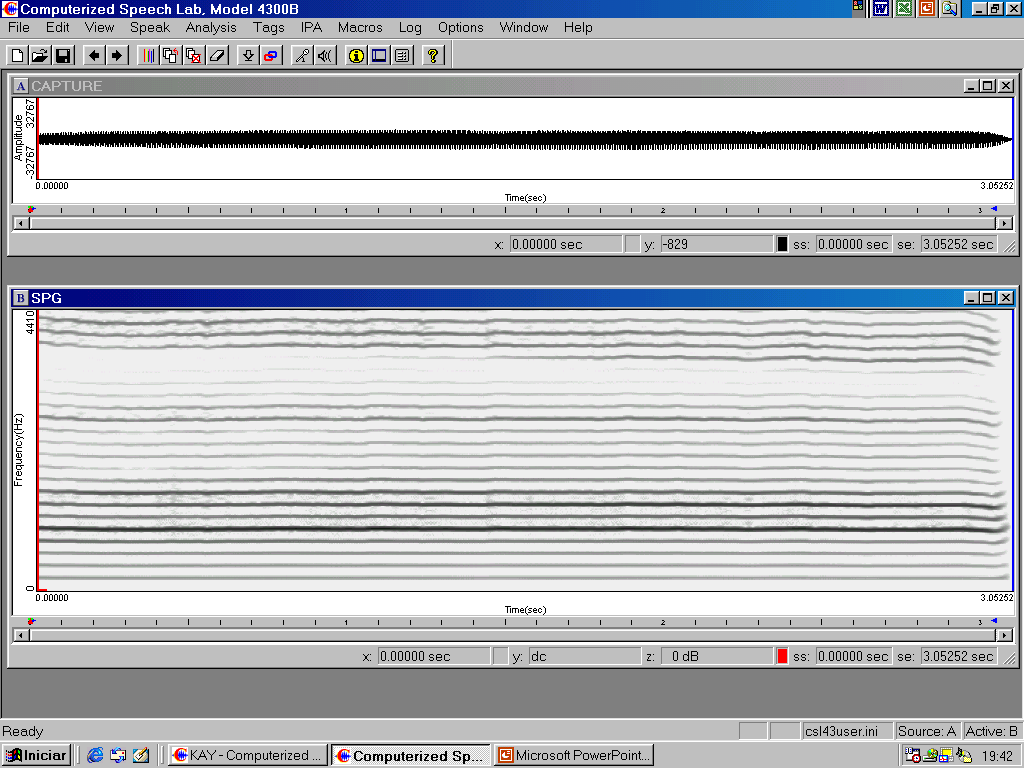 Amplitude
/a/
Tempo
Evidencia os Harmônicos
Frequência
F0
Tempo
Primeiro harmônico é a F0
[Speaker Notes: /a/]
Espectrograma
No espectrograma de banda estreita abaixo podemos observar a frequência fundamental (1ª estria) e demais harmônicos (estrias acima).
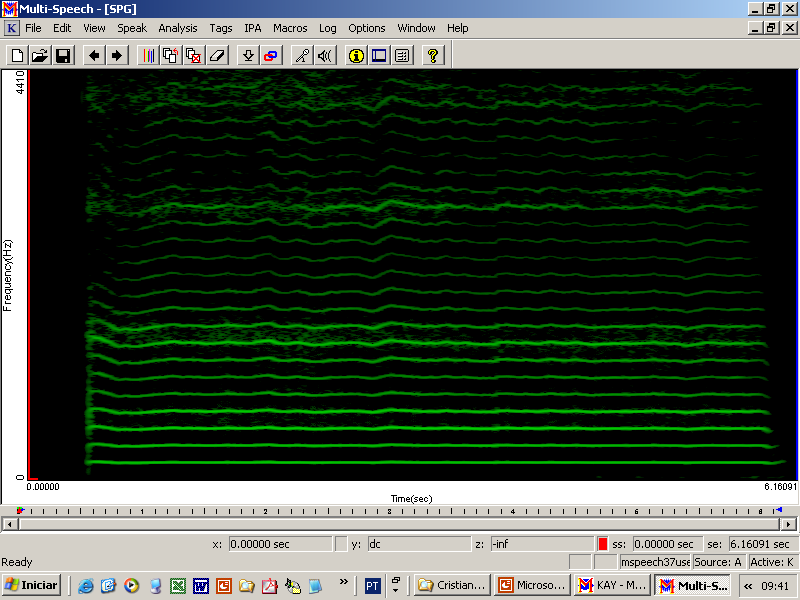 ANÁLISE QUALITATIVA DO TRAÇADO
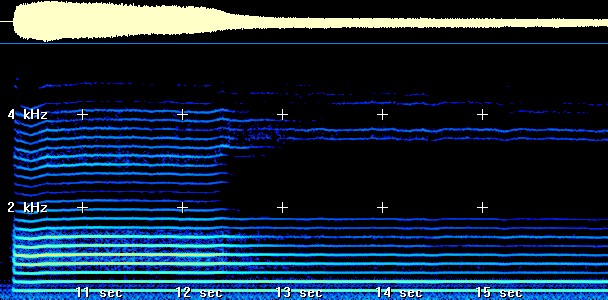 Ressonância 
oral X nasal
/ã/ nasal
/a/ oral
Fala encadeada
Modulação Frequência e Intensidade
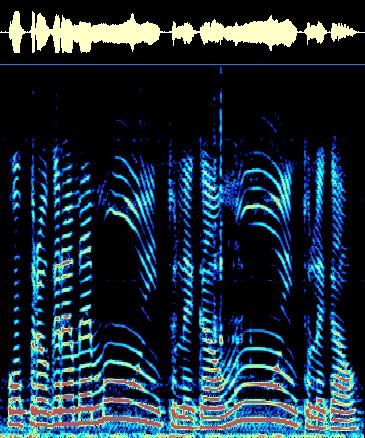 Só as vogais tem harmônicos
CONSOANTES
Som aperiódico - ruído
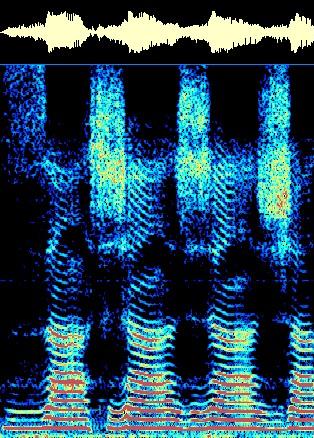 Não têm harmônicos 
e formantes
/s      a     z     a     z      a   z  a/
As consoantes sonoras têm certo padrão harmônico.
Identificação vogais e consoantes
A identificação de uma consoante é feita pelas zonas de incremento de energia